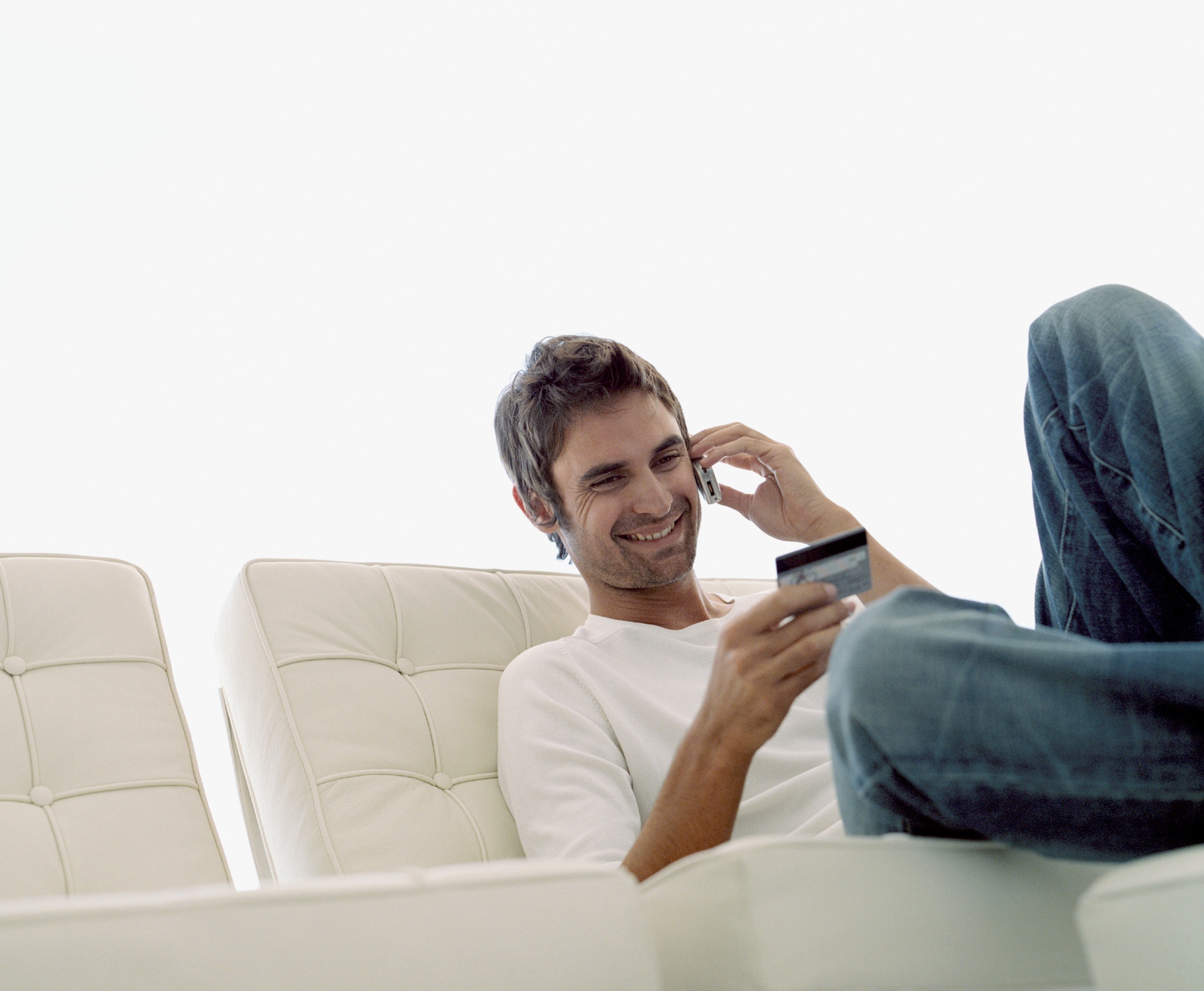 How Your Customers       Will Pay by Phone
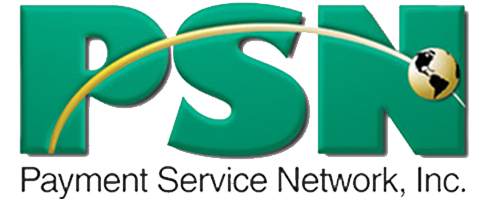 Customer payment options
PSN has two phone payment options:
If your software is integrated with the PSN system, your customers will use our automated phone payment system (IVR).
If your software is not integrated with the PSN system, your customers will be directed to our Call Center where a PSN Customer Service Representative will take their payment.

NOTE: If your company has a customized PSN automated phone payment system, the customer experience will be very similar to the next slides.
The first call
Validation
2
1
Customer calls &  selects English or Spanish
PSN system “looks” for phone number & knows if new user
PSN asks customer to enter account number and ZIP*
PSN attempts to authenticate to your customer database
Live PSN CSR
No Match
Match
4
3
PSN asks, “Are you paying to account # xxxx?”
PSN asks if the number they are calling from should be stored , for another number or to continue without saving
The payer can opt out of the system to speak with a PSN CSR during Call Center hours (7am-7pm CST weekdays, 8am-5pm weekends/holidays) or leave a message during non-business hours.
Registered & can make payment
* If the customer number is not available, the system will automatically route to a PSN CSR to register the payer, bypassing the remaining steps.
On subsequent calls
2
1
Customer calls (preferably from their registered phone number)
PSN “looks” for the phone number & identifies it
PSN asks are you “paying on account # xxxx”*
Live PSN CSR
No Match
Match
*The system asks if the payer would like to hear their balance due, if available
5
3
4
PSN asks for last four digits of checking/credit card number or asks to set up new payment method
PSN asks for payment amount
PSN states payment info and asks customer to confirm
PSN provides confirmation number & asks if would like to pay on another account
The payer can opt out of the system to speak with a PSN CSR during Call Center hours (7am-7pm CST weekdays, 8am-5pm weekends/holidays) or leave a message during non-business hours.
Contact  your Service Account Manager for any additional information.
Hours: 8am-5pm CST


Voice: 866.917.7368  
Email: CustomerService@PaymentServiceNetwork.com